Đố vui
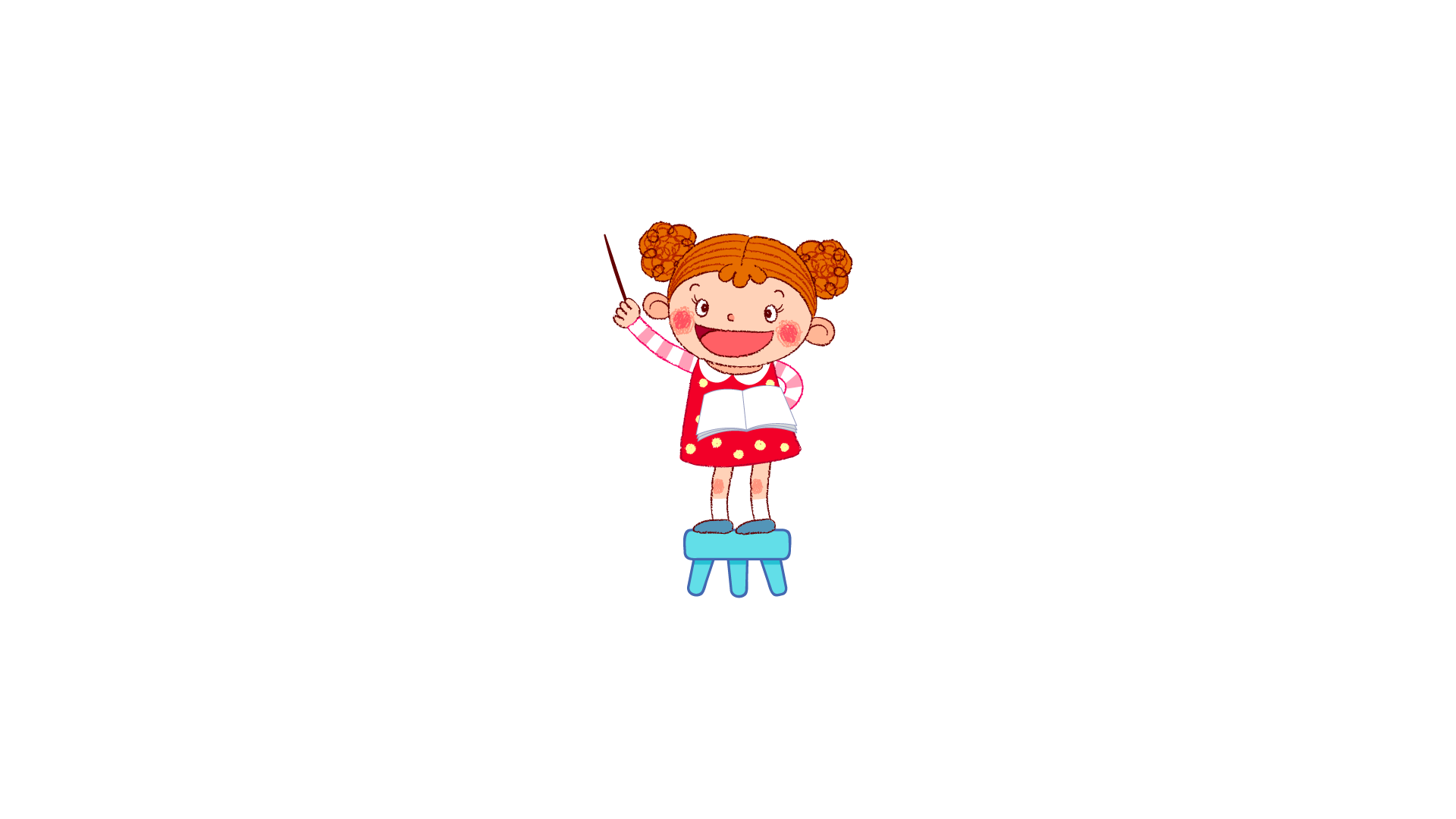 Đọc thơ, đoán nhân vật trong truyện cổ tích / truyền thuyết
[Speaker Notes: HẠNH NGUYỄN: 0975152531]
Thạch Sanh
Chém chết chằn tinhLấy được tên vàngGiết cả đại bàngCứu nguy công chúaChư hầu khiếp víaBởi một niêu cơmĐể lại tiếng thơmLưu truyền sử sách.
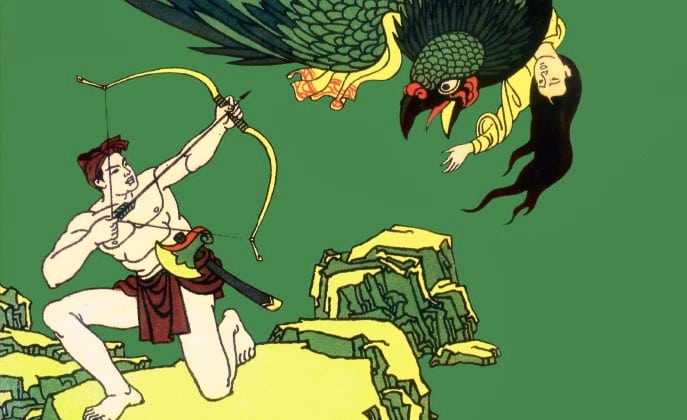 THỜI GIAN
0 : 05
0 : 04
0 : 03
0 : 02
0 : 01
0 : 00
HẾT GIỜ
Bà sinh một bọc trứng ngàMột trăm trứng nở thành ra trăm người
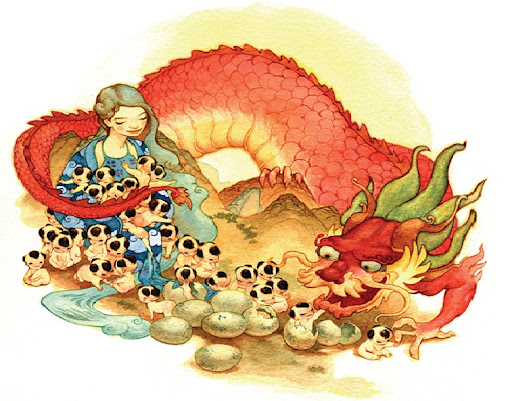 THỜI GIAN
0 : 05
0 : 04
0 : 03
0 : 02
0 : 01
0 : 00
HẾT GIỜ
Âu Cơ
Thủy Tinh
Sấm rền gió giậtMưa trút bốn phươngĐòi cướp Mị NươngTừ tay thần núi.Nghe danh từ đóCuộc chiến thiên nhiênCũng bởi cớ duyênThần tiên cưới vợ
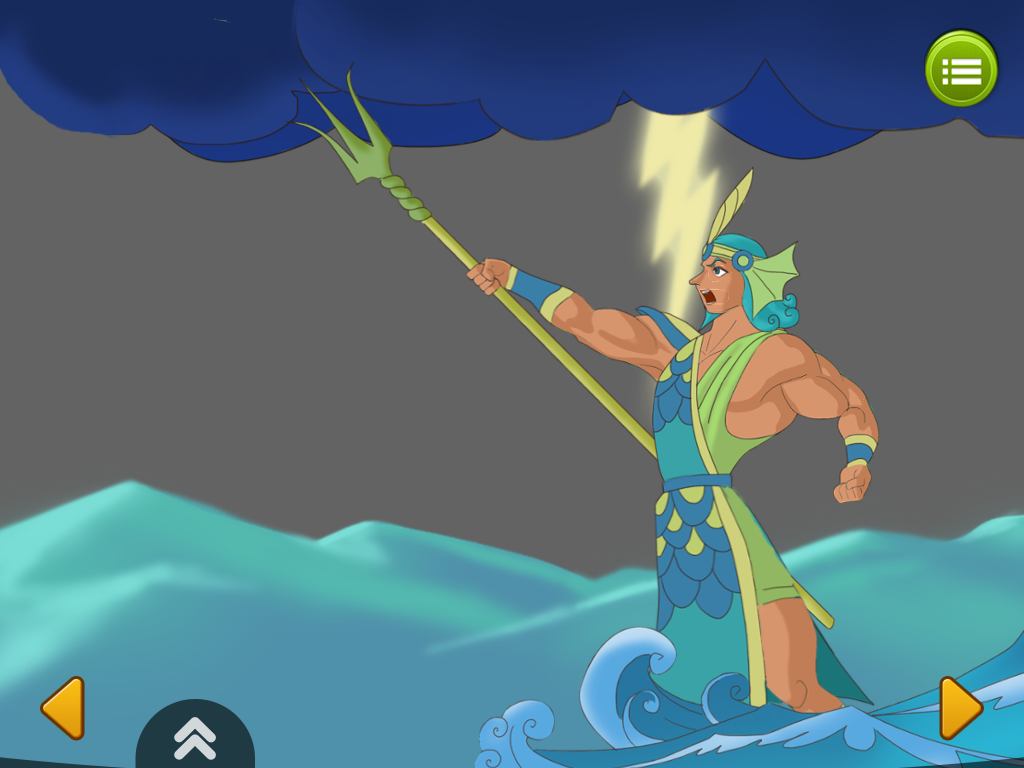 THỜI GIAN
0 : 05
0 : 04
0 : 03
0 : 02
0 : 01
0 : 00
HẾT GIỜ
Vàng anh, khung cửi, bống bangSẵn sàng bắt giếtSẵn sàng đốt thiêuVì yêu, thêm tám vạn điềuCũng đành nhắm mắt làm liều... thế thôi!
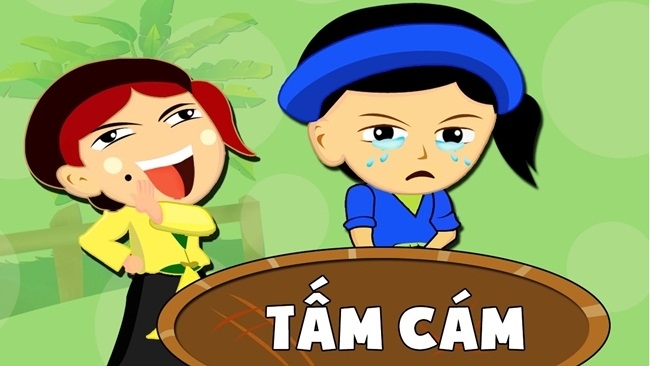 THỜI GIAN
0 : 05
0 : 04
0 : 03
0 : 02
0 : 01
0 : 00
HẾT GIỜ
Cám
Anh Khoai
Anh trai cày lặng lẽ
Nối dài các đốt tre
Hô “khắc nhập” khe khẽ
Lập tức thành cây tre
…
Lão hứa hủy hôn ước
Gả con gái cho anh
Anh trai cày thắng cuộc
Đọc “khắc xuất” thật nhanh
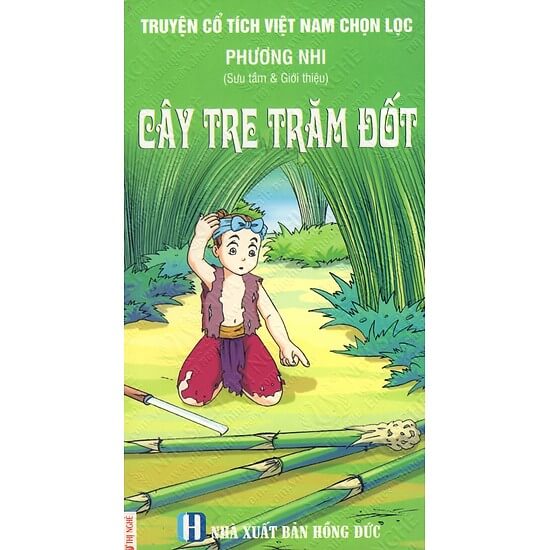 THỜI GIAN
0 : 05
0 : 04
0 : 03
0 : 02
0 : 01
0 : 00
HẾT GIỜ
Ai người hóa phép về trời,
Sau khi đánh đuổi tơi bời giặc Ân?
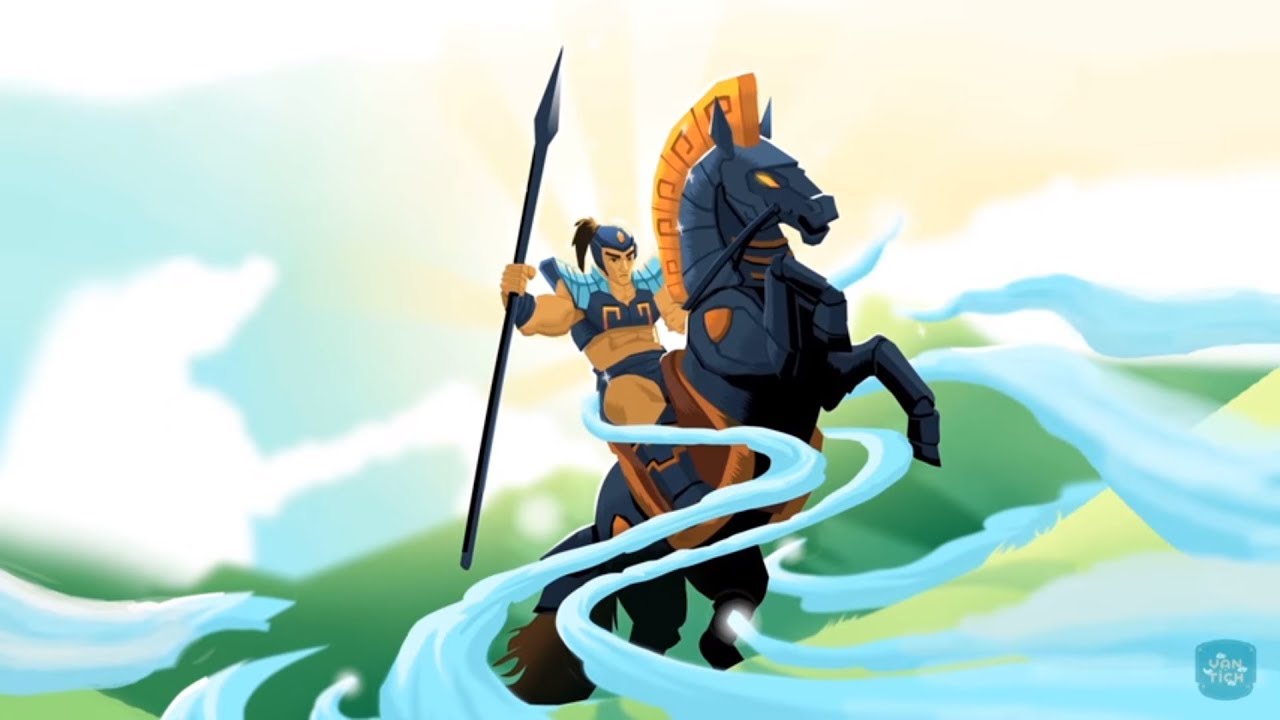 Thánh Gióng
THỜI GIAN
0 : 05
0 : 04
0 : 03
0 : 02
0 : 01
0 : 00
HẾT GIỜ
Tiết 13,14,15
Viết
KỂ LẠI MỘT 
TRUYỆN TRUYỀN THUYẾT HOẶC CỔ TÍCH
[Speaker Notes: HẠNH NGUYỄN: 0975152531]
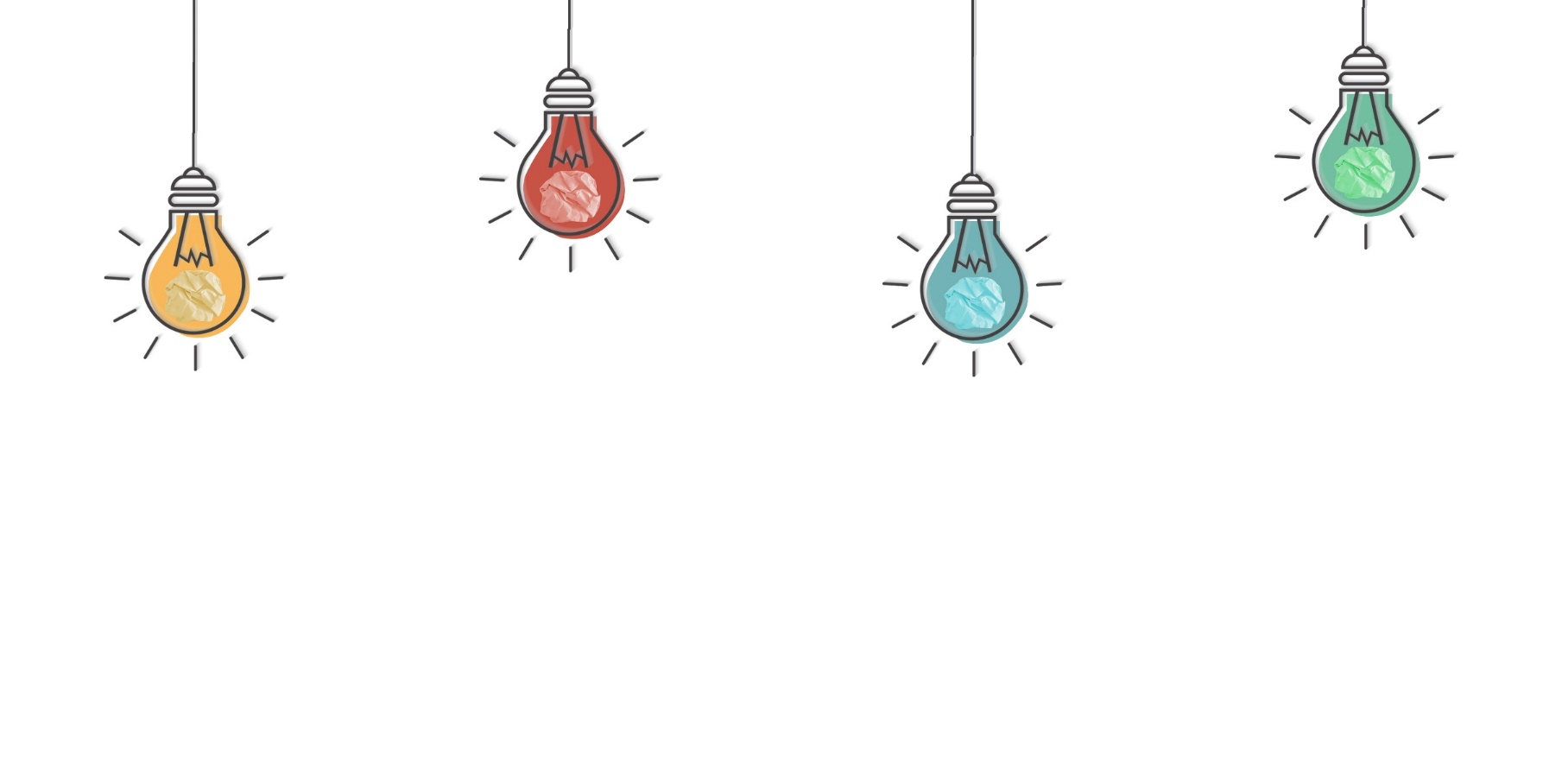 01
ĐỊNH HƯỚNG
[Speaker Notes: HẠNH NGUYỄN: 0975152531]
KỂ LẠI MỘT TRUYỆN TRUYỀN THUYẾT / CỔ TÍCH
Khái niệm
Yêu cầu
Chọn truyện
...................
...................
...................
...................
...................
...................
...................
...................
...................
...................
...................
...................
...................
...................
...................
...................
...................
...................
...................
...................
...................
...................
...................
...................
...................
...................
...................
...................
[Speaker Notes: HẠNH NGUYỄN: 0975152531]
KỂ LẠI MỘT TRUYỆN TRUYỀN THUYẾT / CỔ TÍCH
Khái niệm
Yêu cầu
Chọn truyện
Là dùng lời văn của mình kể lại nội dung 1 truyền thuyết / cổ tích đã học (hoặc nghe/ đọc)
Không chép lại nguyên văn mà phải dùng lời văn của mình
Có thể thay đổi từ ngữ, cách đặt câu, thêm 1 vài chi tiết hoặc nêu ra 1 kết thúc khác theo hình hung của mình
Theo đề bài 
Nếu đề không yêu cầu thì chọn truyện mình thích
[Speaker Notes: HẠNH NGUYỄN: 0975152531]
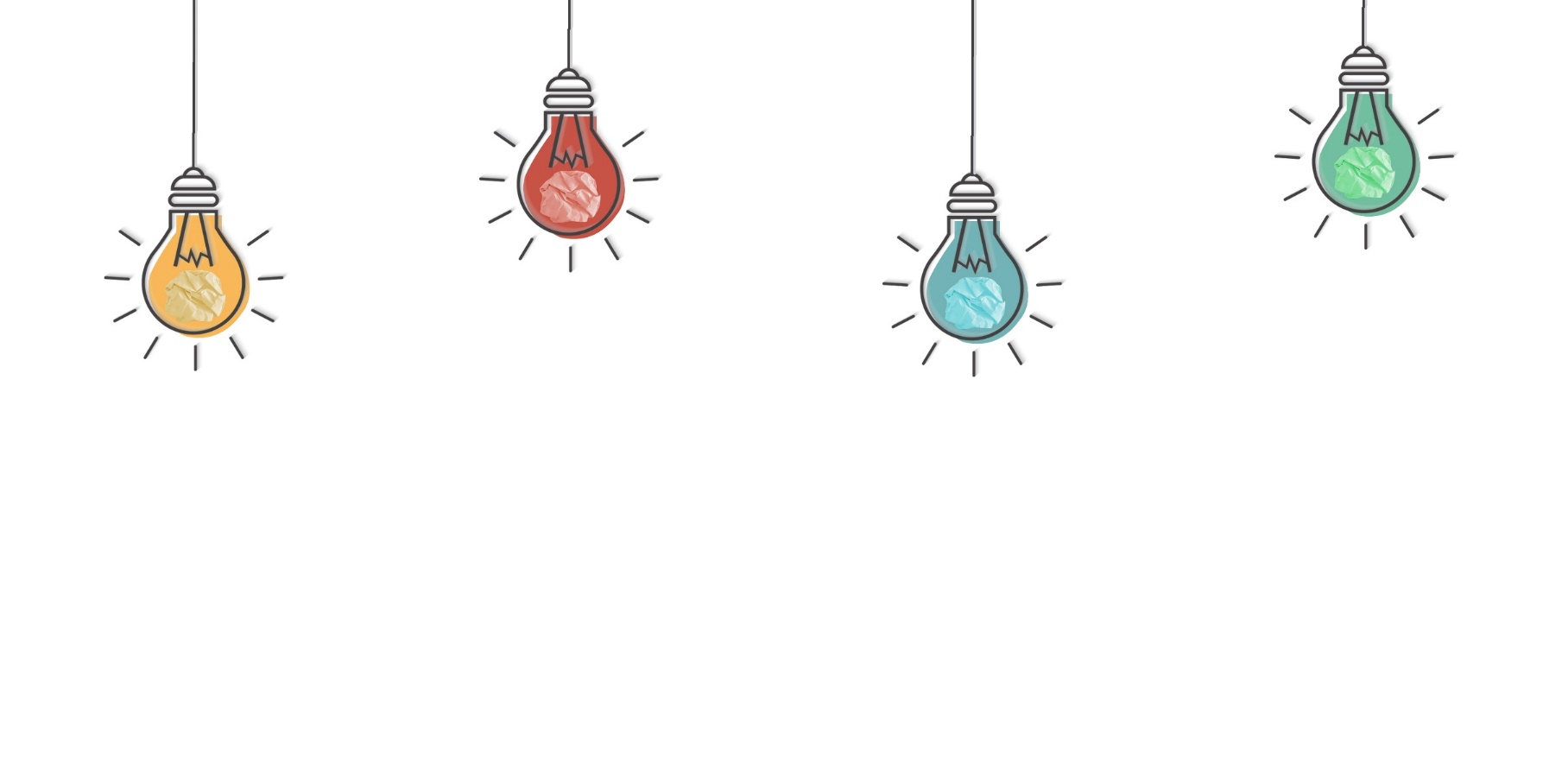 02
THỰC HÀNH
[Speaker Notes: HẠNH NGUYỄN: 0975152531]
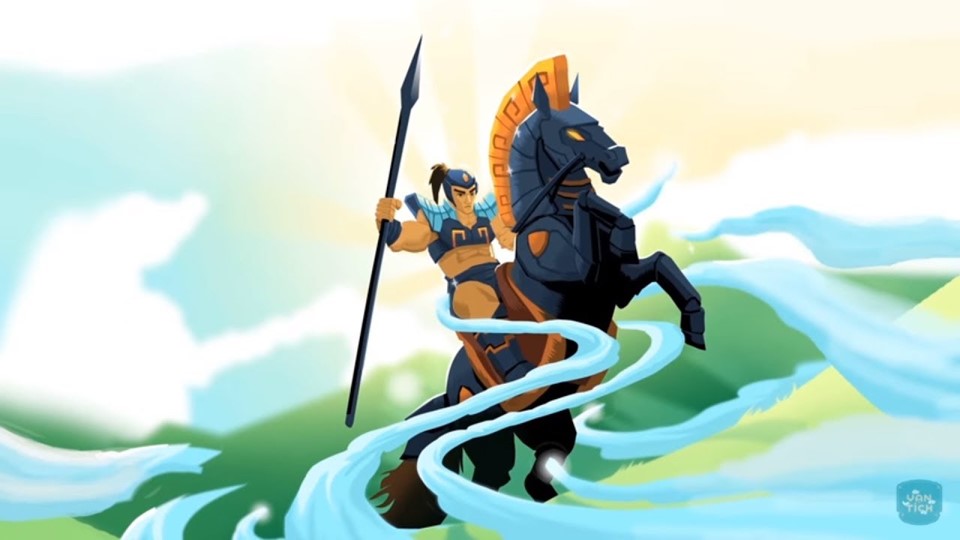 Kể lại truyền thuyết “Thánh Gióng”
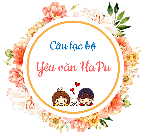 [Speaker Notes: HẠNH NGUYỄN: 0975152531]
Quy trình viết bài
02
01
Tìm ý và lập dàn ý
Chuẩn bị
04
03
Kiểm tra và chỉnh sửa
Viết bài
[Speaker Notes: HẠNH NGUYỄN: 0975152531]
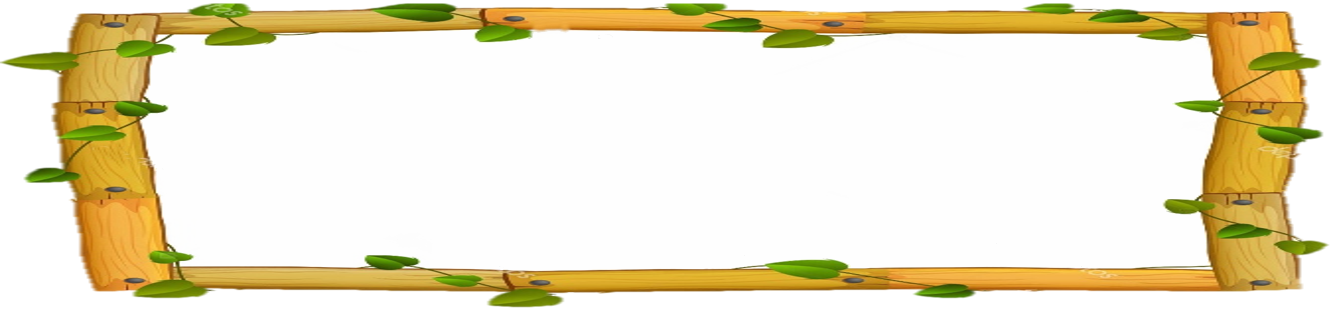 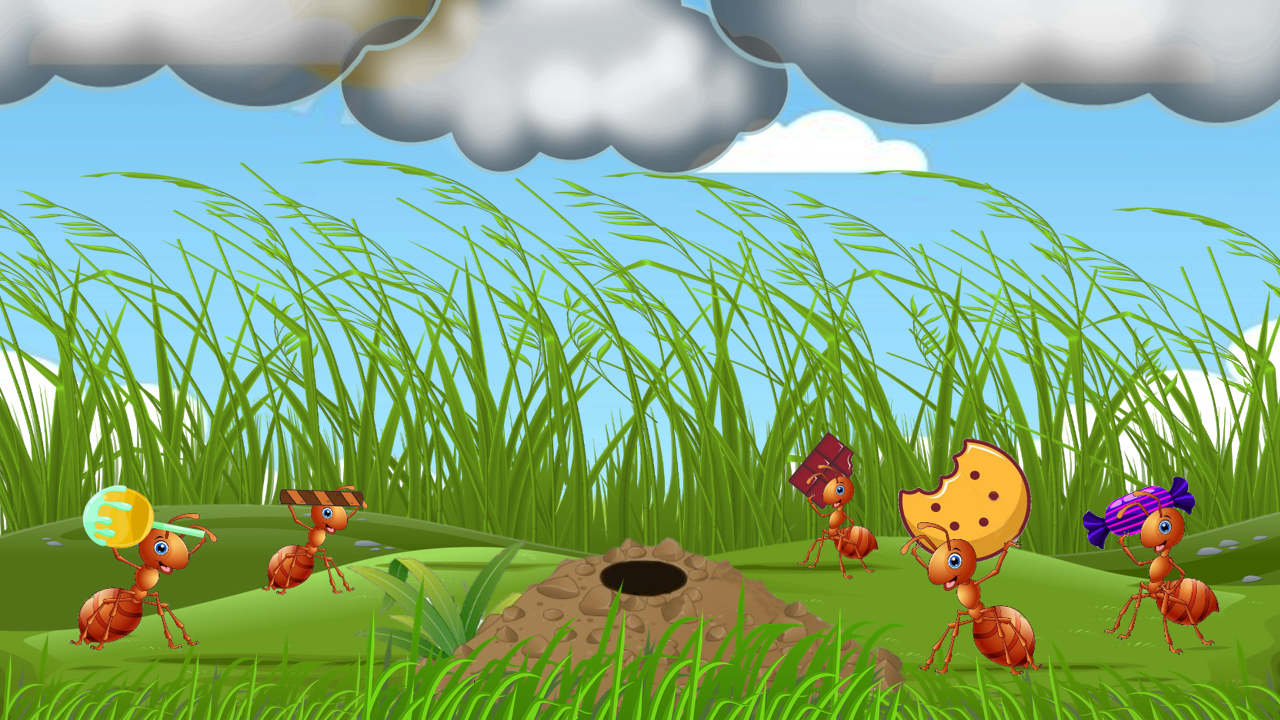 KIẾN VỀ TỔ
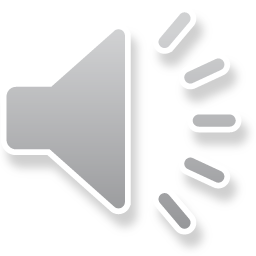 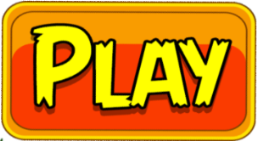 [Speaker Notes: HẠNH NGUYỄN: 0975152531]
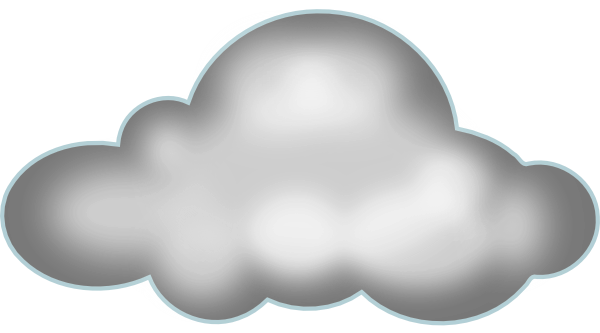 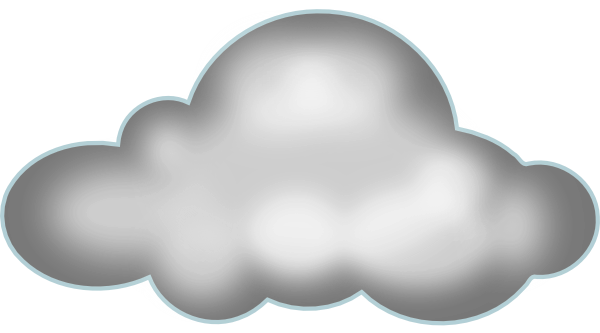 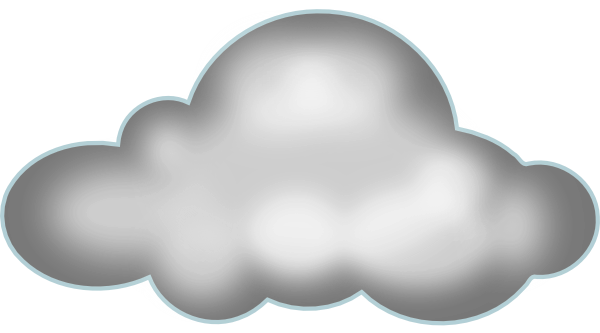 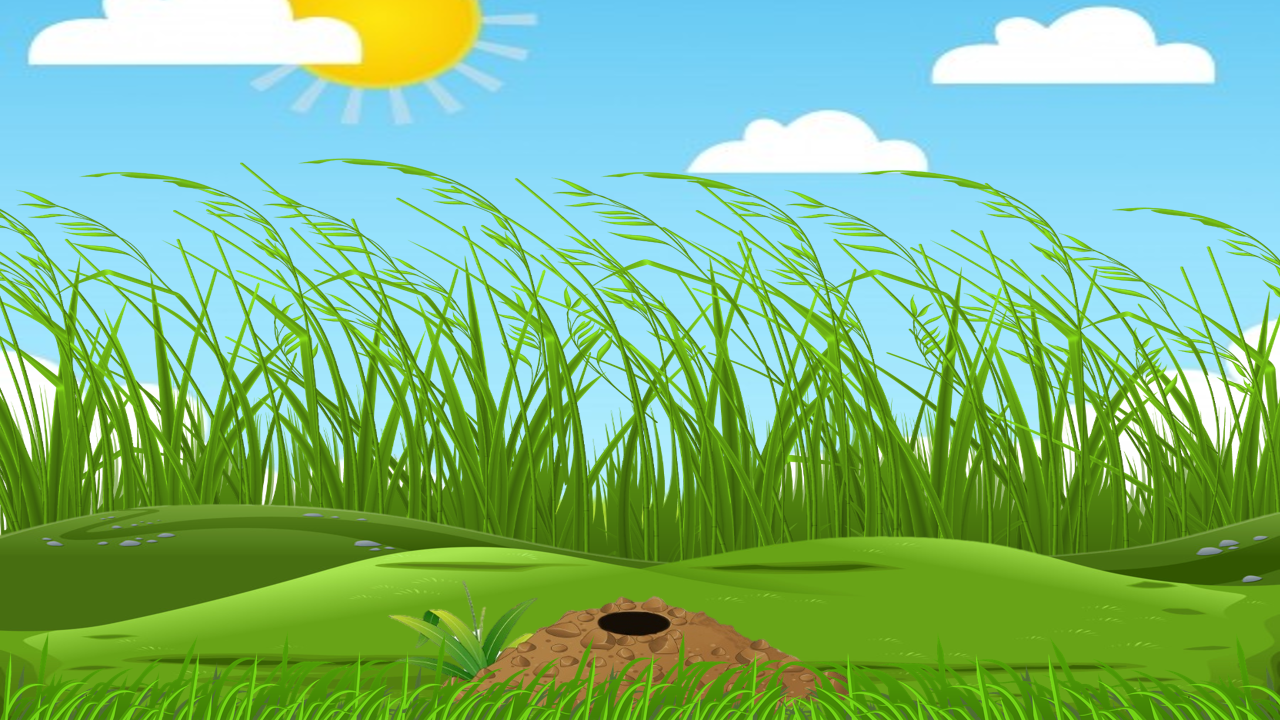 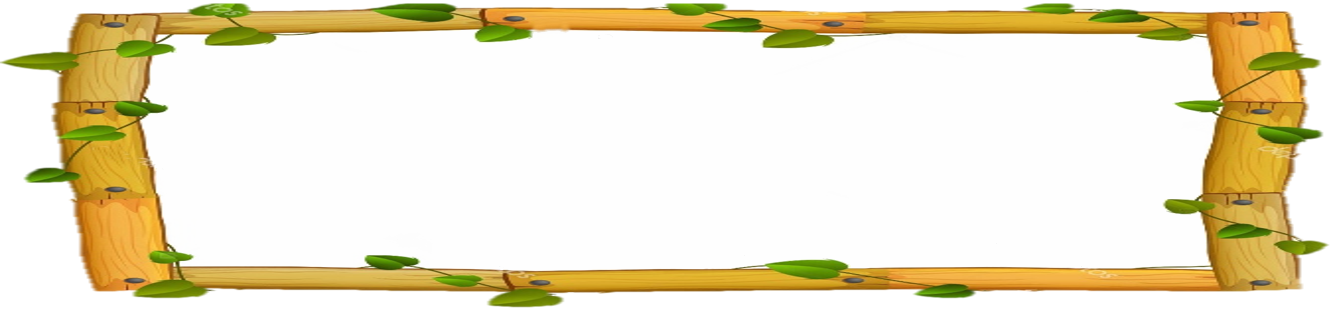 Hãy giúp các chú kiến mang thức ăn về tổ trước khi trời mưa bằng cách trả lời đúng các câu hỏi.
[Speaker Notes: HẠNH NGUYỄN: 0975152531]
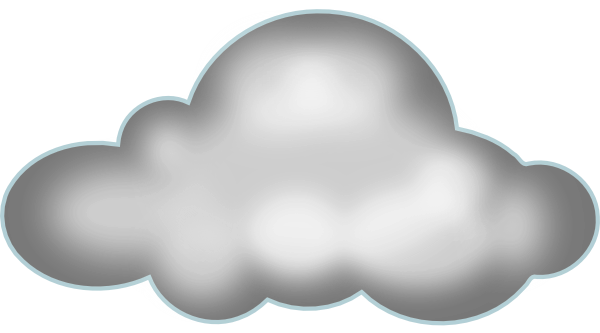 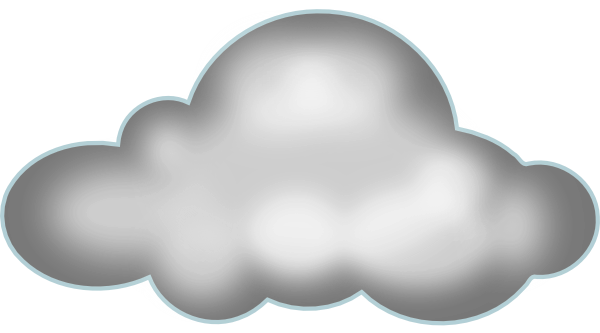 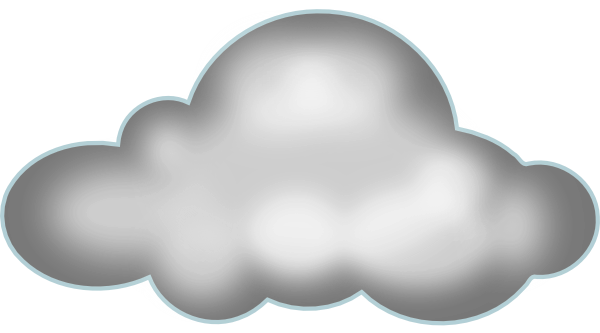 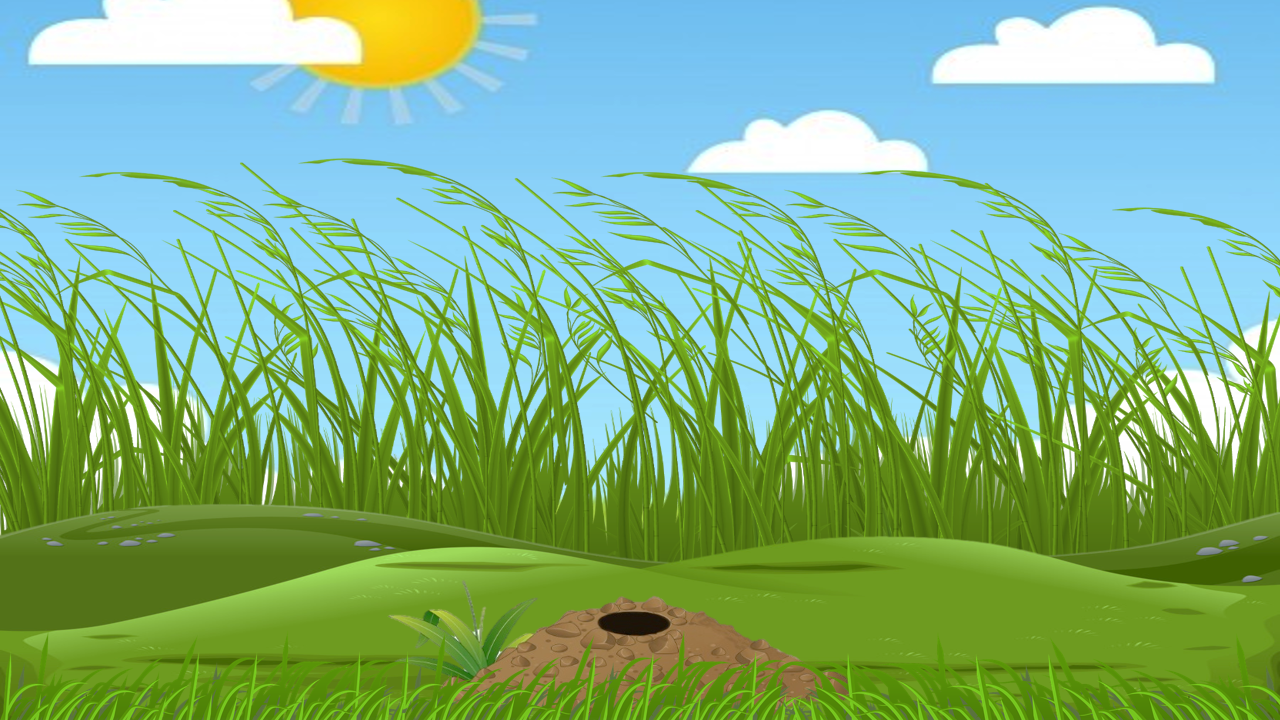 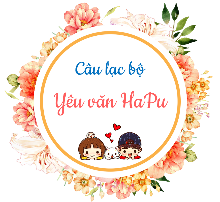 8
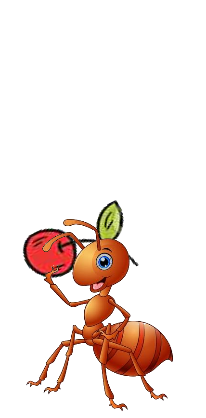 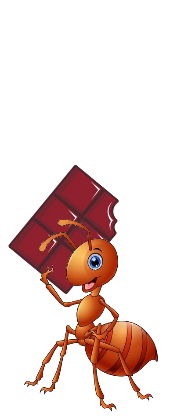 3
1
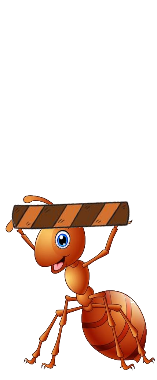 6
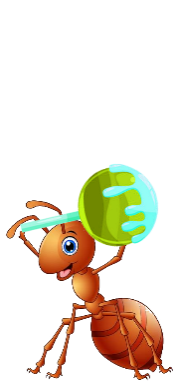 5
10
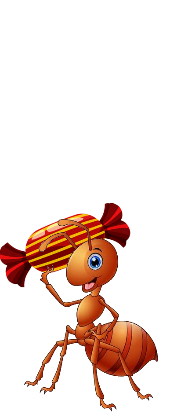 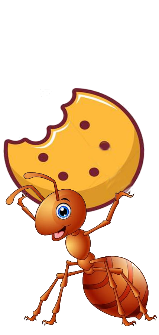 9
7
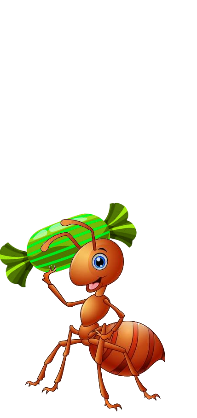 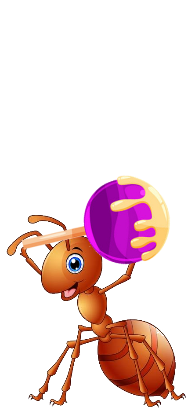 2
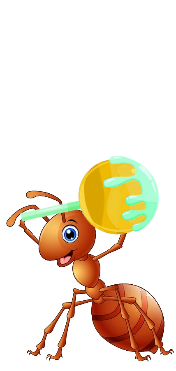 4
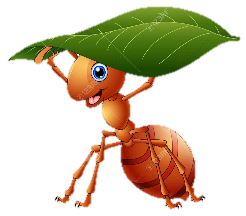 [Speaker Notes: HẠNH NGUYỄN: 0975152531]
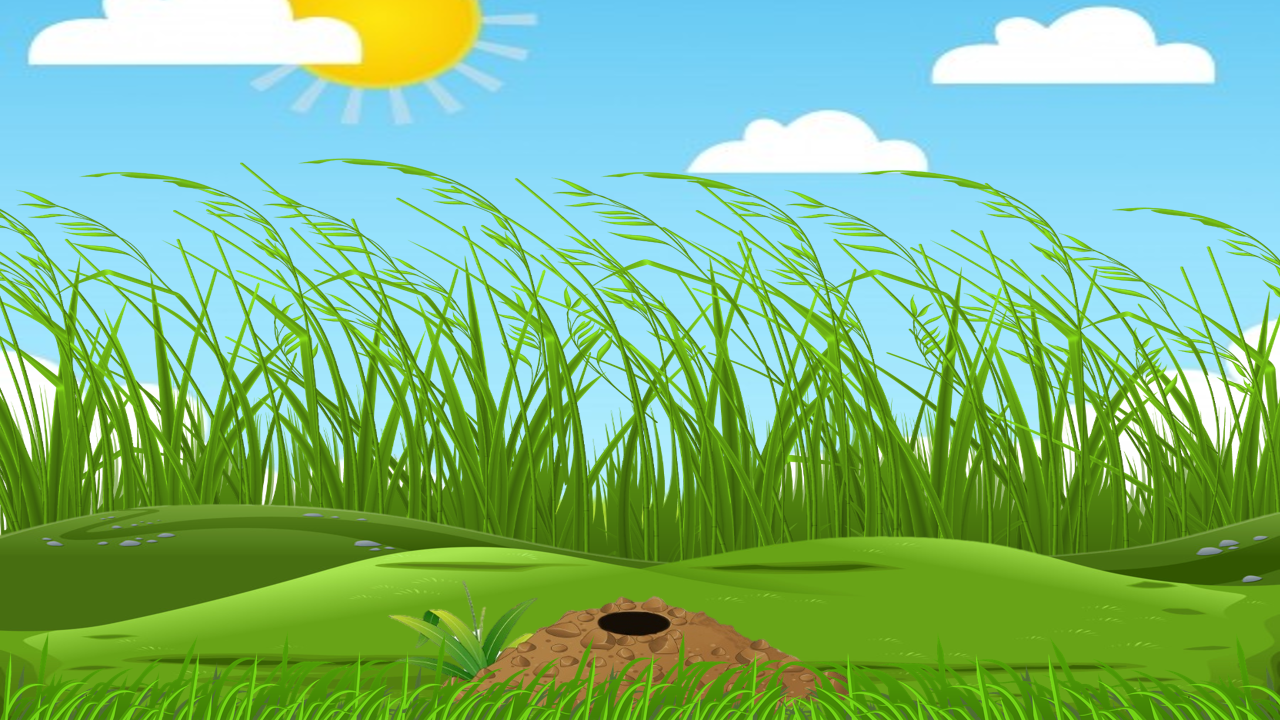 1
Em cần chuẩn bị những gì khi viết bài văn: Kể lại truyền thuyết “Thánh Gióng”?
Đọc lại văn bản; ghi những sự kiện chính; tưởng tượng nhân vật (ngoại hình + tính cách) ; những chi tiết, hình ảnh, từ ngữ sẽ thêm vào bài viết ...
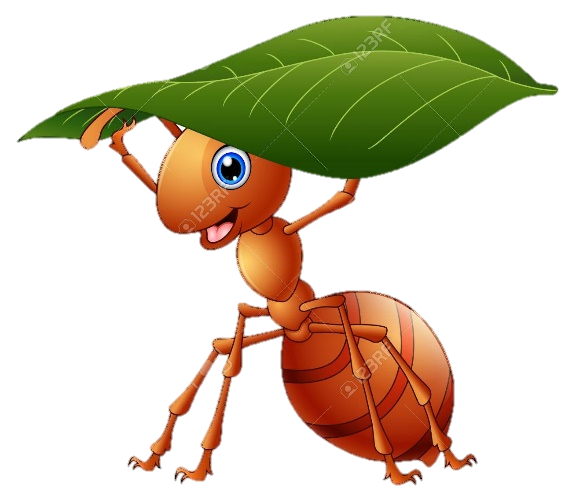 [Speaker Notes: HẠNH NGUYỄN: 0975152531]
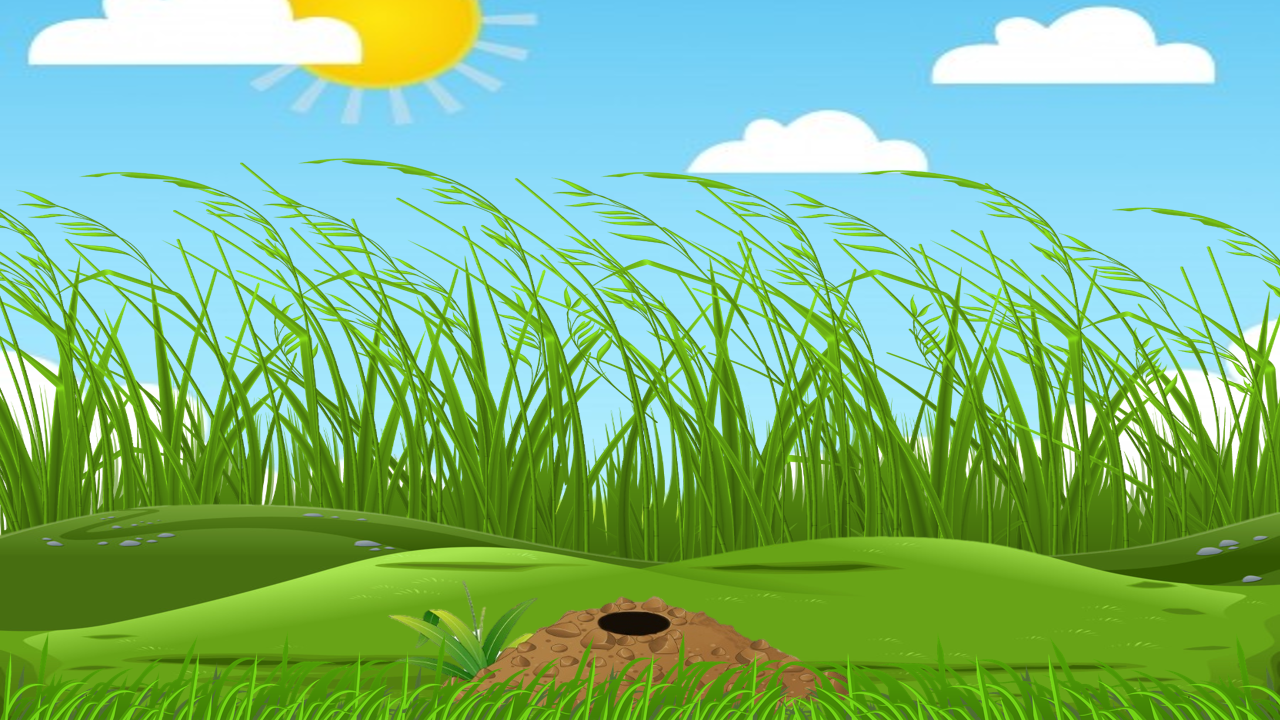 2
Em có thể tìm ý bằng cách đặt các câu hỏi. Em sẽ đặt câu hỏi gì đối với đề viết bài văn: Kể lại truyền thuyết “Thánh Gióng” ?
1/ Truyền thuyết TG kể lại chuyện gì?
2/ Truyện có những sự kiện và nhân vật chính nào? 
3/ Diễn biến của câu chuyện ra sao?
4/ Có thể thêm, bớt những chi tiết, hình ảnh ... của truyện này như thế nào?
5/ Truyện gợi cho em những suy nghĩ, cảm xúc gì?
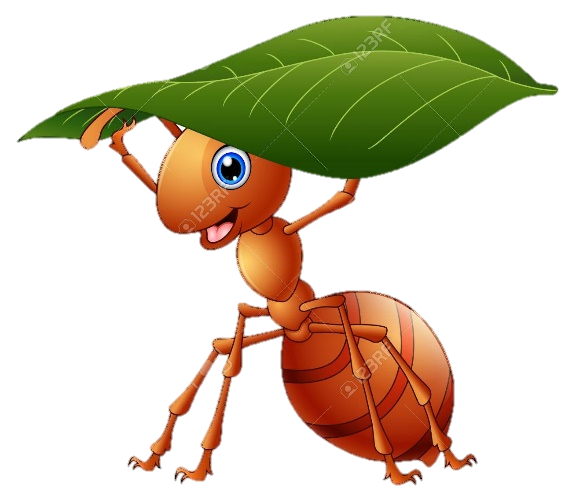 [Speaker Notes: HẠNH NGUYỄN: 0975152531]
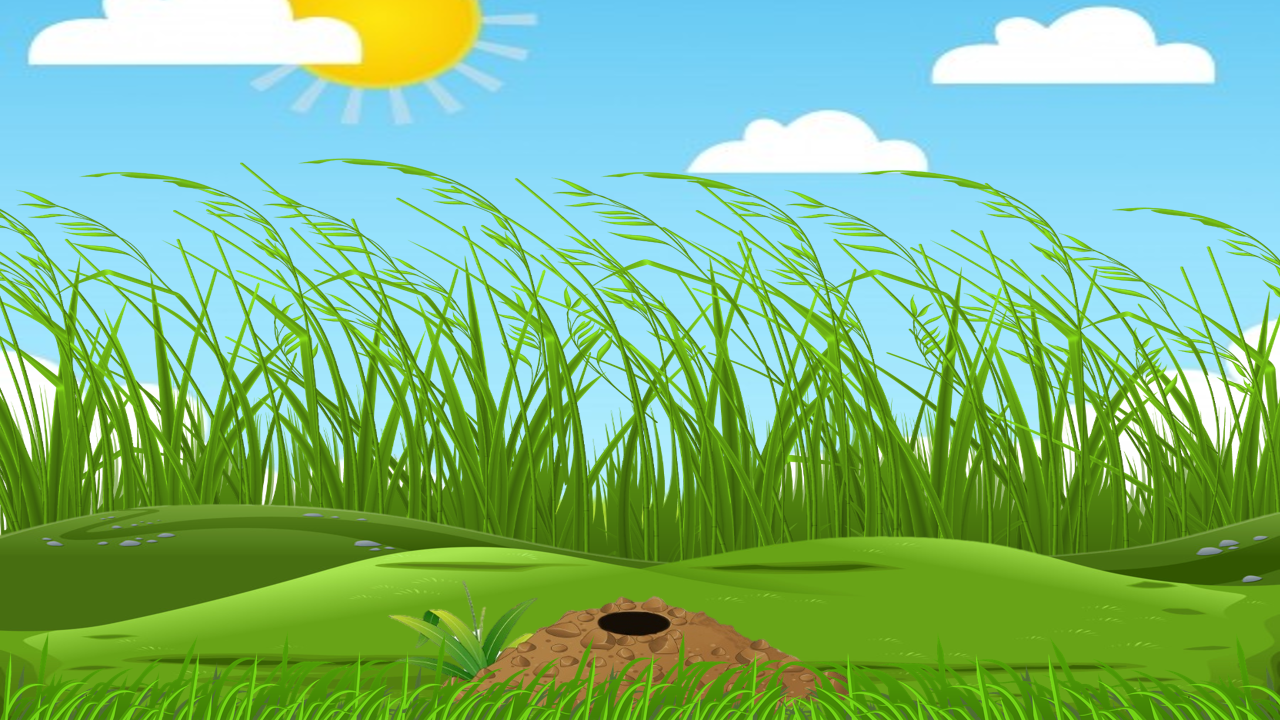 3
Dàn ý của 1 bài viết kể lại 1 truyền thuyết / cổ tích gồm có mấy phần? Kể tên.
Gồm 3 phần: 
Mở bài ; Thân bài ; Kết bài
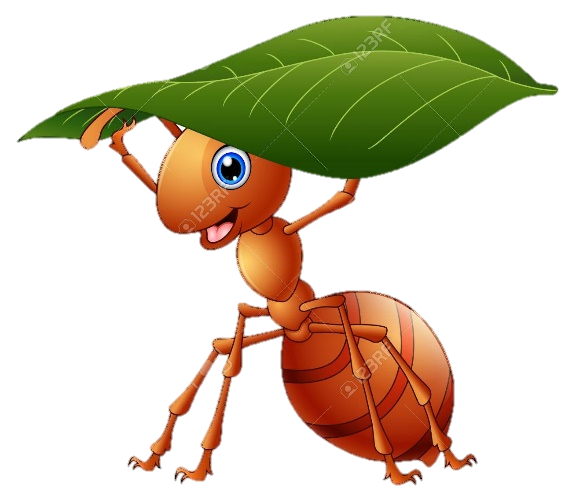 [Speaker Notes: HẠNH NGUYỄN: 0975152531]
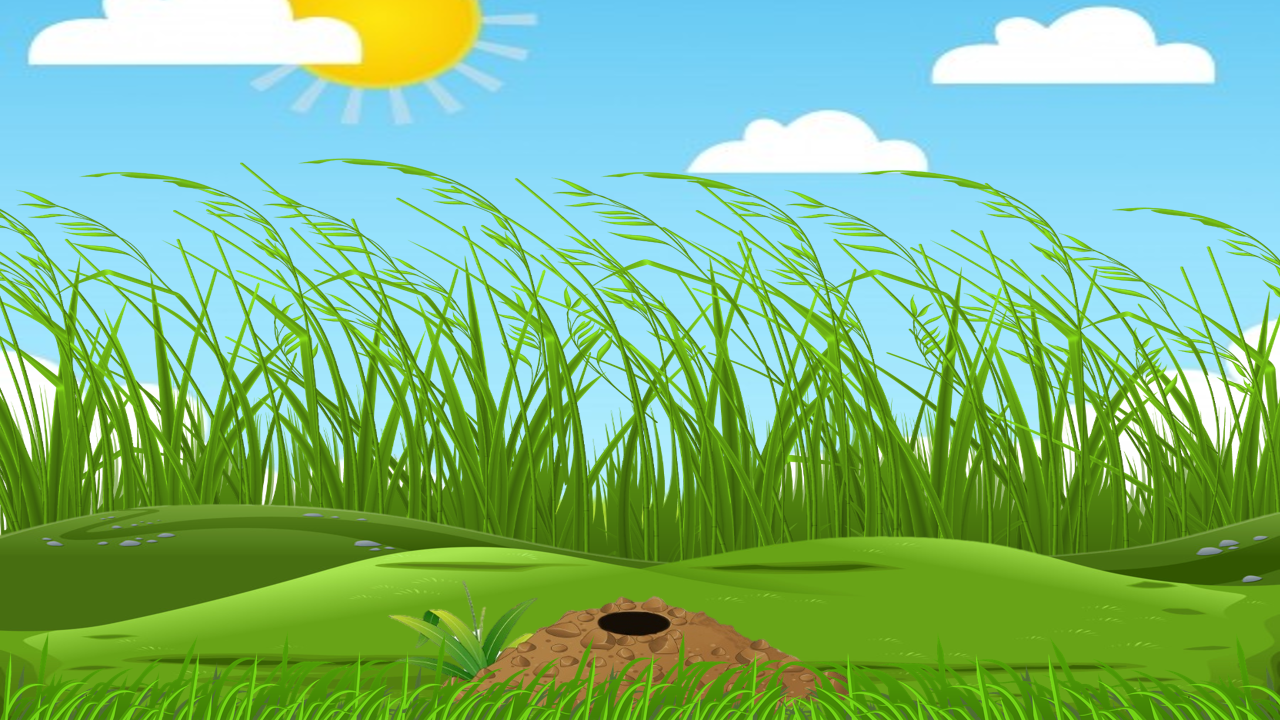 4
Trong phần mở bài của bài kể lại truyền thuyết TG, em có thể viết những ý gì?
Giới thiệu hoặc nêu lí do kể lại truyền thuyết “Thánh Gióng”
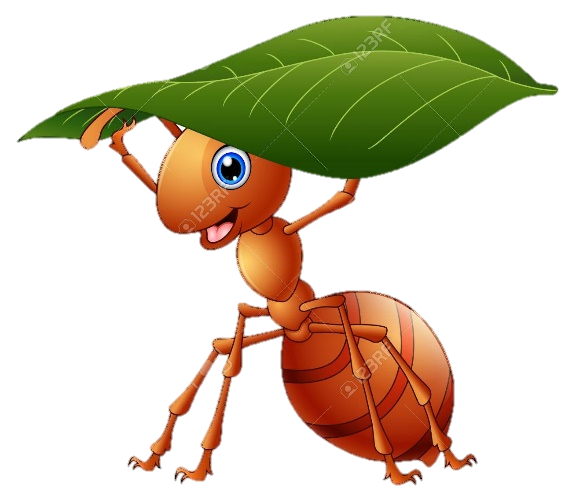 [Speaker Notes: HẠNH NGUYỄN: 0975152531]
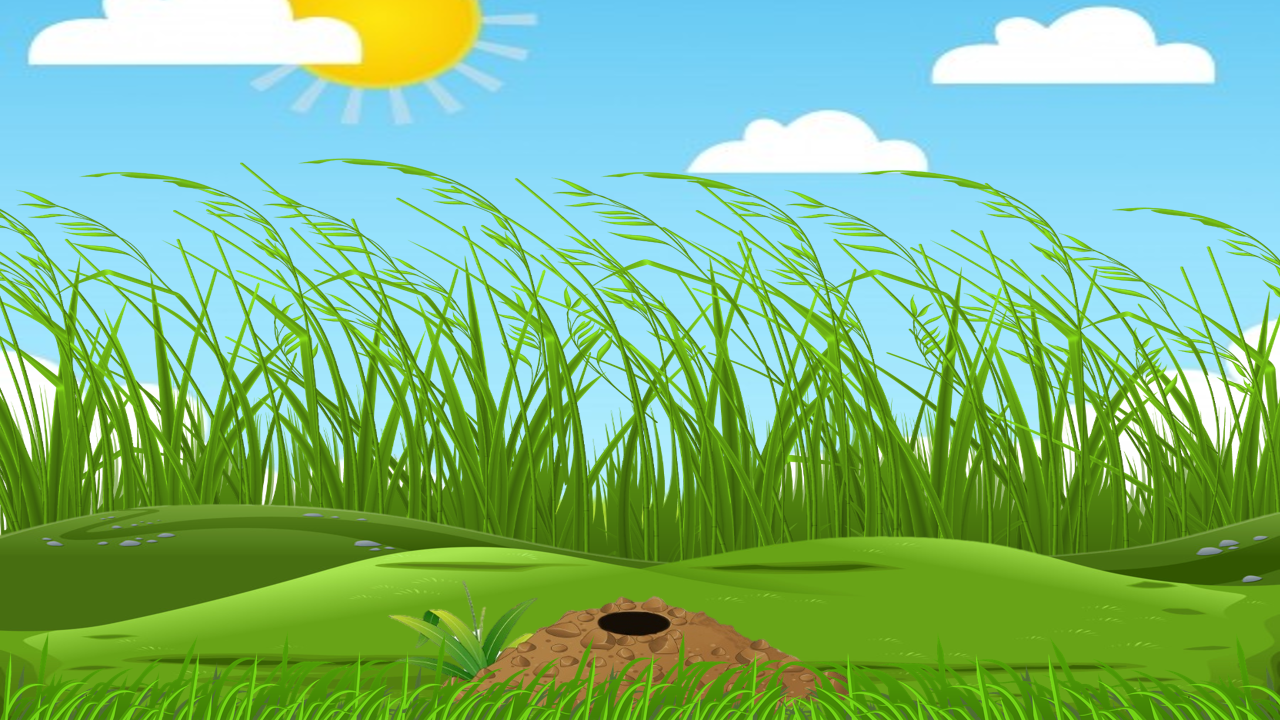 5
Thân bài em sẽ viết những ý gì?
Kể lại các sự kiện chính theo trình tự và bằng lời của mình
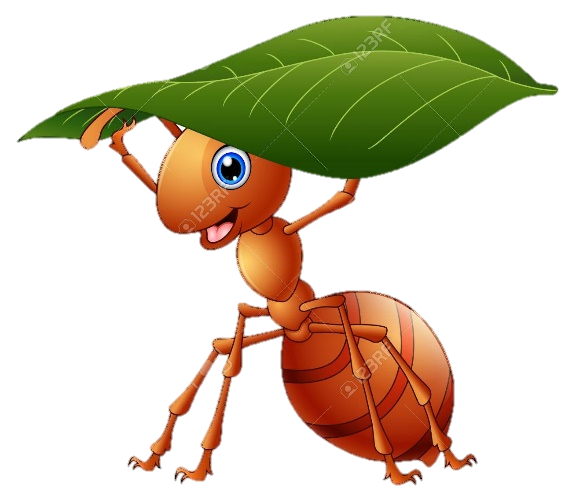 [Speaker Notes: HẠNH NGUYỄN: 0975152531]
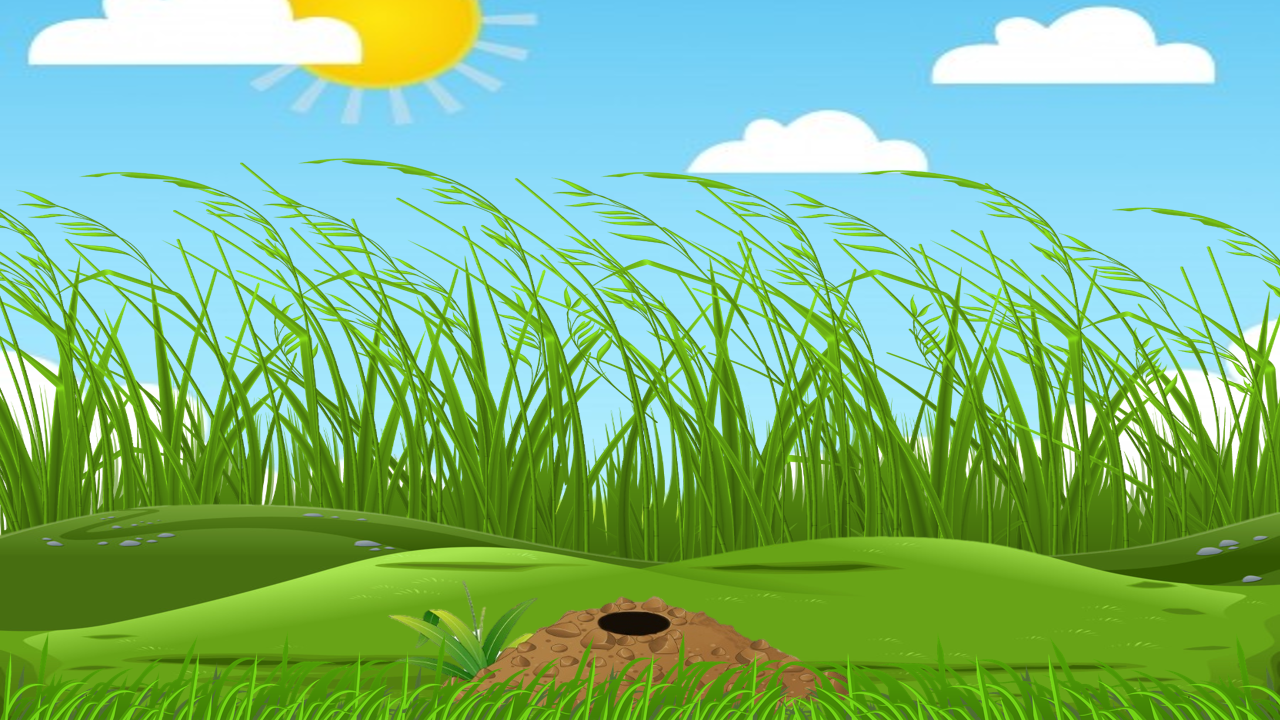 6
Em hãy nêu trình tự diễn biến của Thánh Gióng bằng các ý ngắn gọn
1/ Hoàn cảnh ra đời khác thường của Gióng
2/ Gióng xin đi đánh giặc và lớn nhanh như thổi
3/ Gióng ra trận đánh giặc
4/ Giặc tan, TG cưỡi ngựa sắt bay về trời
5/ Vua ghi nhớ công ơn TG
6/ Gióng còn để lại nhiều dấu tích
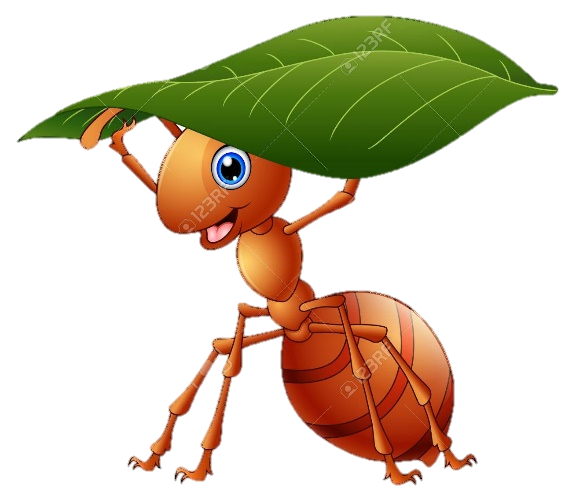 [Speaker Notes: HẠNH NGUYỄN: 0975152531]
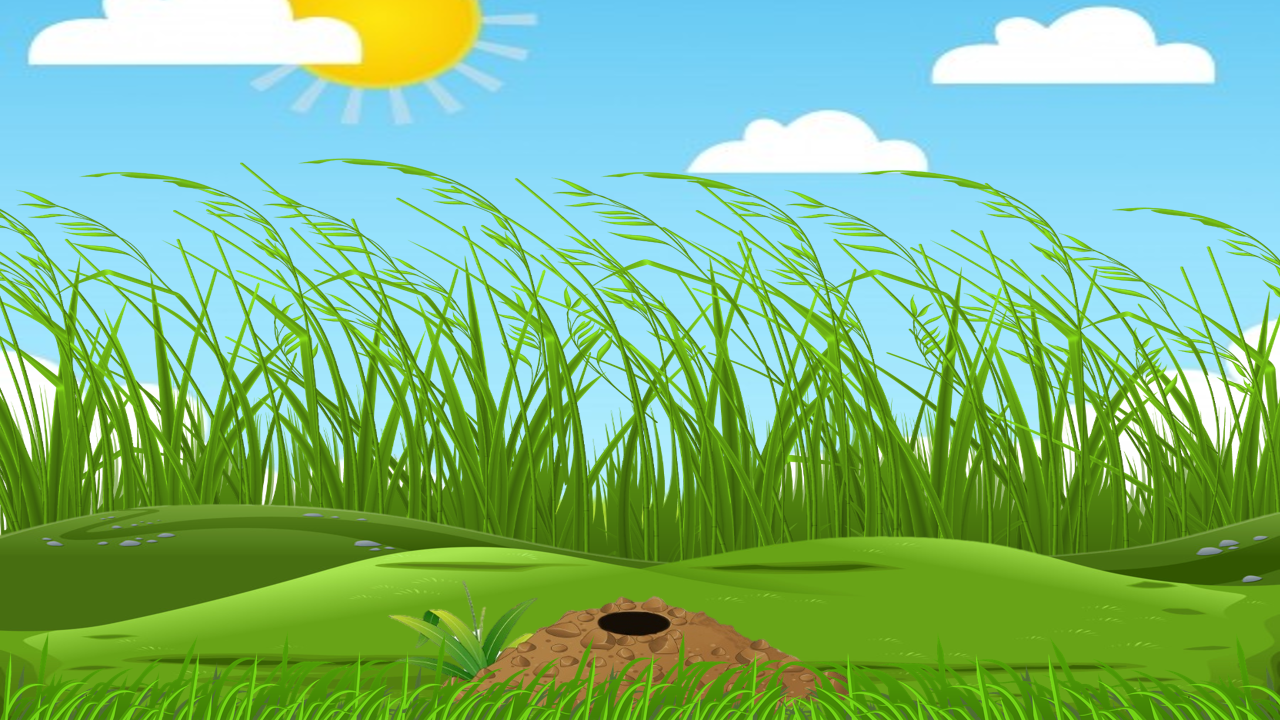 7
Em có thể viết gì ở phần kết bài?
Nêu cảm nghĩ của mình về truyện / nhân vật chính trong truyện
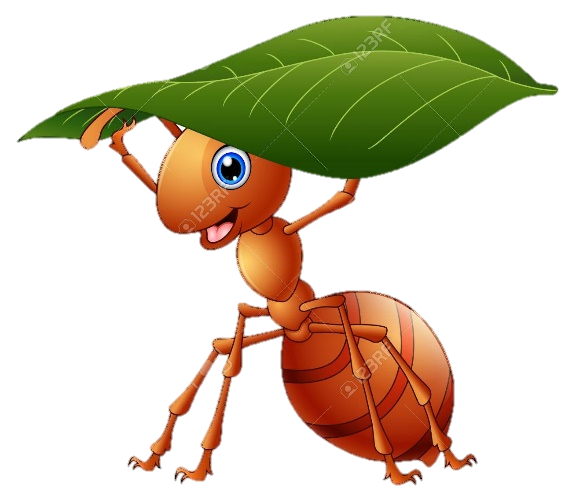 [Speaker Notes: HẠNH NGUYỄN: 0975152531]
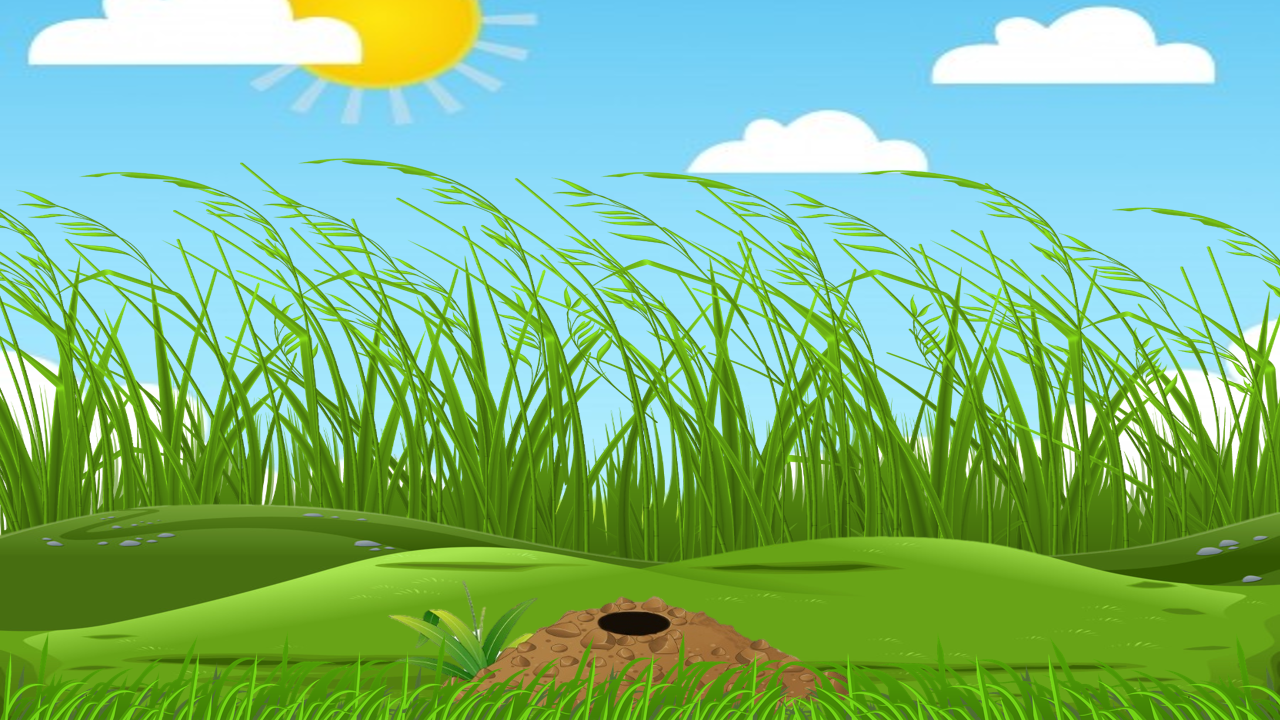 8
Khi viết bài, em cần lưu ý những gì?
Bám sát dàn ý, viết theo lời kể của mình ; Chú ý diễn đạt và chính tả + Cách trình bày bài văn
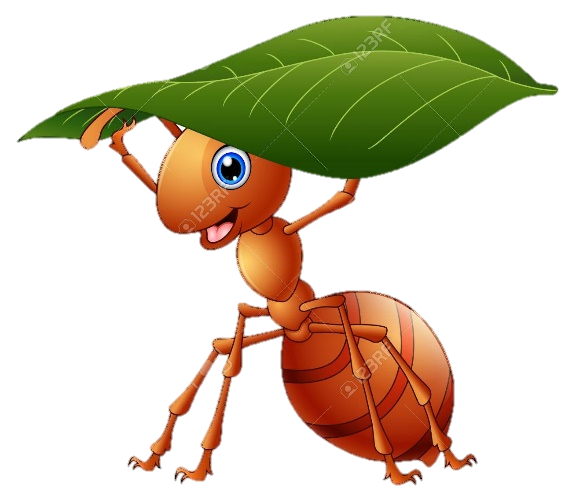 [Speaker Notes: HẠNH NGUYỄN: 0975152531]
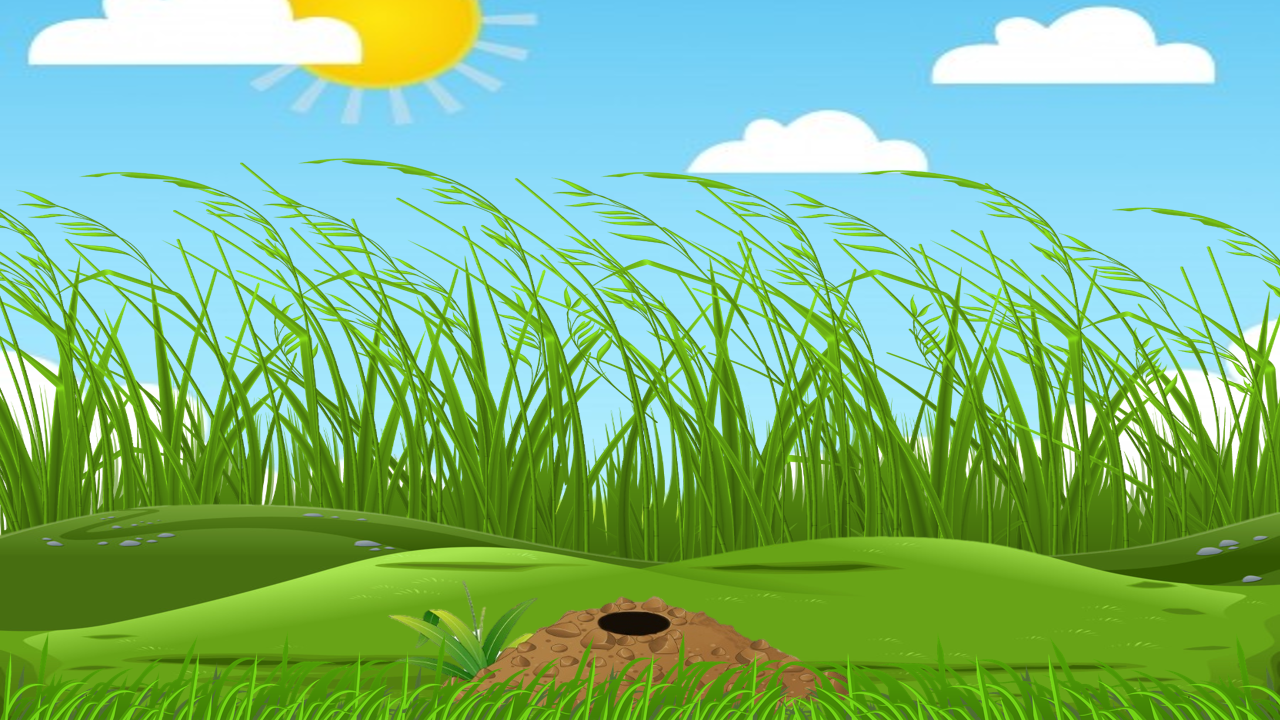 9
Bài viết kể về 1 truyền thuyết / cổ tích cần được viết ở ngôi thứ mấy?
Ngôi thứ 3
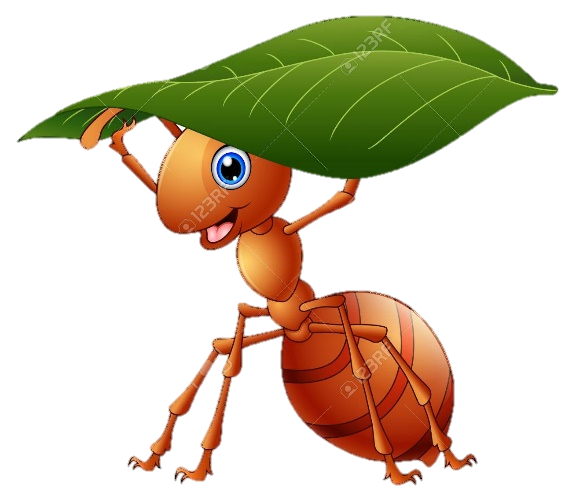 [Speaker Notes: HẠNH NGUYỄN: 0975152531]
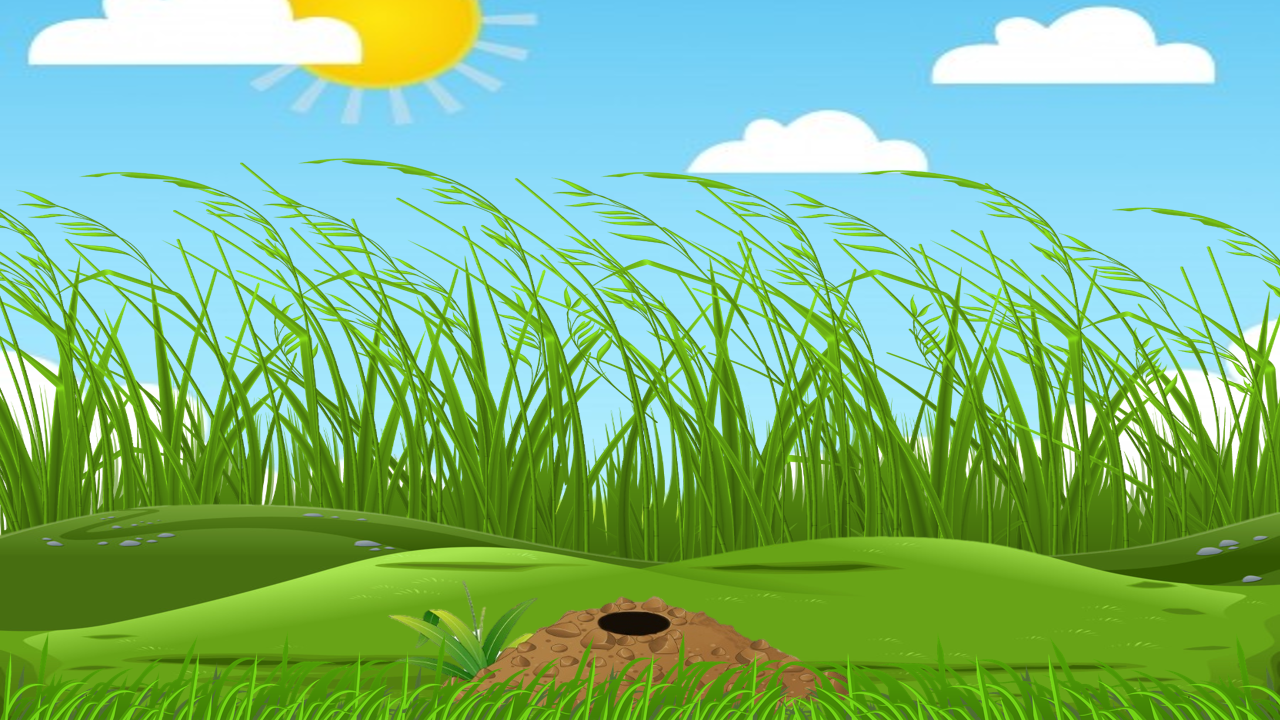 10
Theo em, vì sao sau khi viết xong phải kiểm tra và chỉnh sửa bài?
Để phát hiện và kịp thời sửa những lỗi về nội dung và hình thức  bài văn hoàn thiện hơn
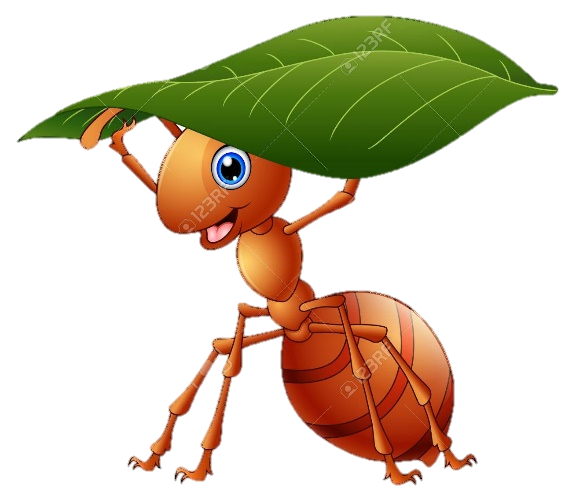 [Speaker Notes: HẠNH NGUYỄN: 0975152531]
a/ Chuẩn bị
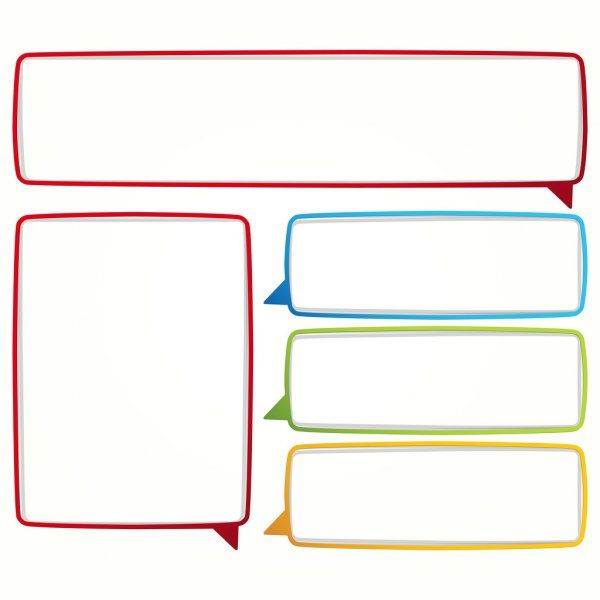 Đọc lại truyền thuyết Thánh Gióng
Ghi những sự kiện chính + Tưởng tượng nhân vật
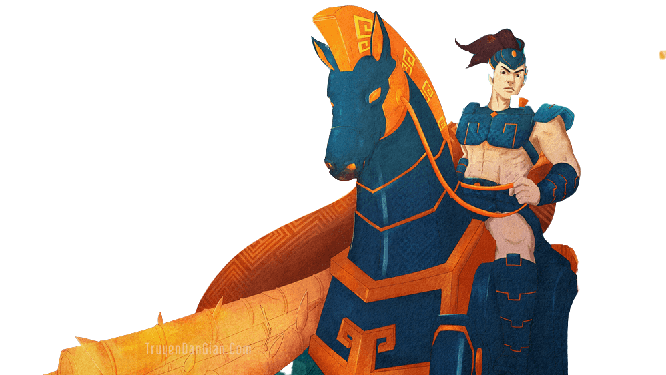 Suy nghĩ về những chi tiết, hình ảnh, từ ngữ biểu cảm, … sẽ thêm vào bài viết
[Speaker Notes: HẠNH NGUYỄN: 0975152531]
b/ Tìm ý và lập dàn ý
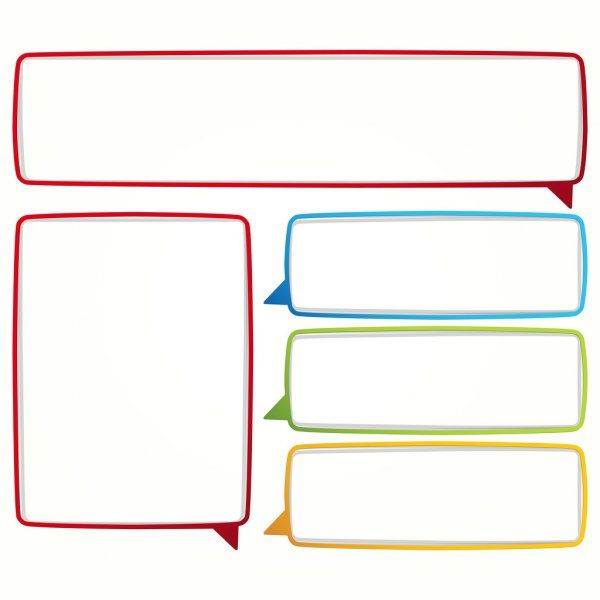 1
1
Có thể thêm, bớt những chi tiết, hình ảnh ... nào?
(1)
(2)
(3)
(4)
(5)
Truyền thuyết TG kể lại chuyện gì?
Truyện có những sự kiện và nhân vật chính nào?
Diễn biến của câu chuyện ra sao?
Truyện gợi cho em những suy nghĩ, cảm xúc gì?
Tìm ý (Đặt câu hỏi)
[Speaker Notes: HẠNH NGUYỄN: 0975152531]
b/ Tìm ý và lập dàn ý
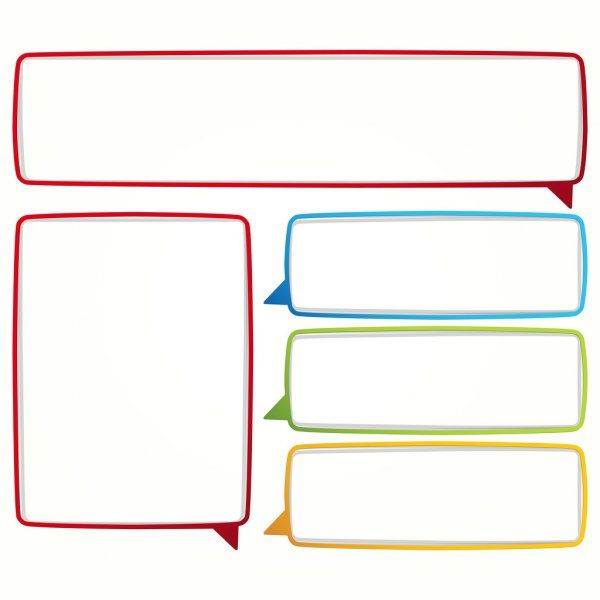 1
1
Kể lại các sự kiện chính theo trình tự và bằng lời của mình
Nêu cảm nghĩ của mình về truyện / nhân vật chính trong truyện
MB
TB
KB
Giới thiệu / nêu lí do kể lại truyền thuyết TG
Lập dàn ý
[Speaker Notes: HẠNH NGUYỄN: 0975152531]
c/ Viết bài
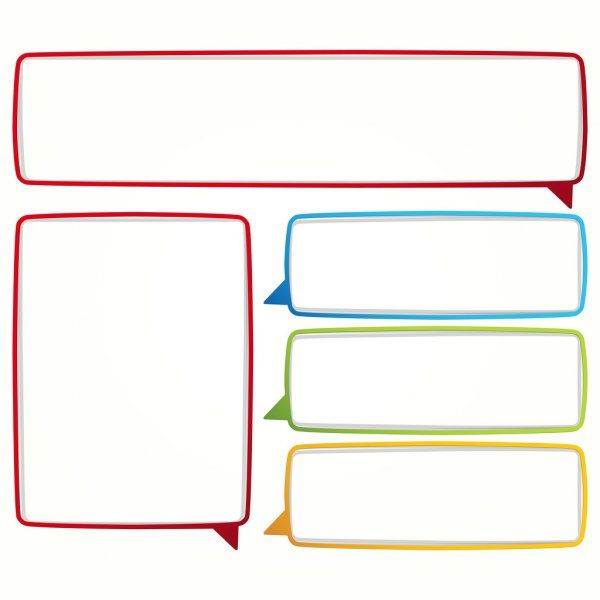 Bám sát dàn ý, viết bằng lời kể của bản thân, ngôi thứ 3
Viết đủ các sự việc quan trọng, đặc biệt là yếu tố kì ảo
01
02
03
04
Chú ý diễn đạt và chính tả + Cách trình bày bài văn
Các sự việc trình bày theo trình tự thời gian
[Speaker Notes: HẠNH NGUYỄN: 0975152531]
d/ Kiểm tra và chỉnh sửa
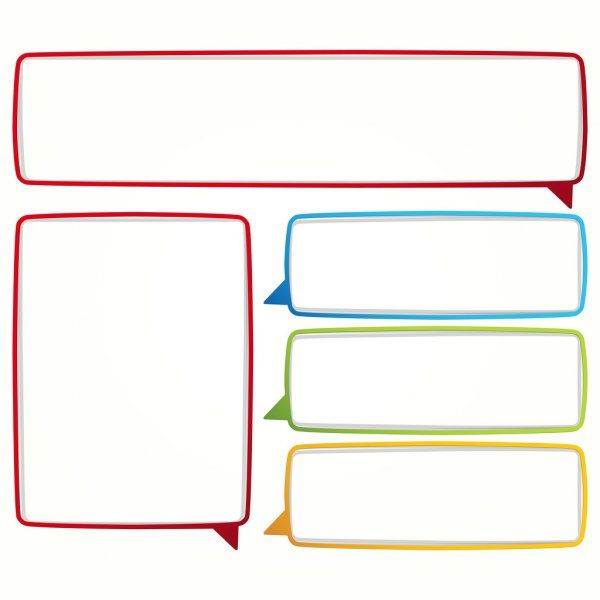 Bài viết đã thể hiện đầy đủ nội dung truyện Thánh Gióng chưa?
Có điều gì thay đổi trong nội dung và cách kể lại câu chuyện?
Xác định và sửa lỗi: dùng từ ; chính tả ; ngữ pháp, liên kết câu …
[Speaker Notes: HẠNH NGUYỄN: 0975152531]
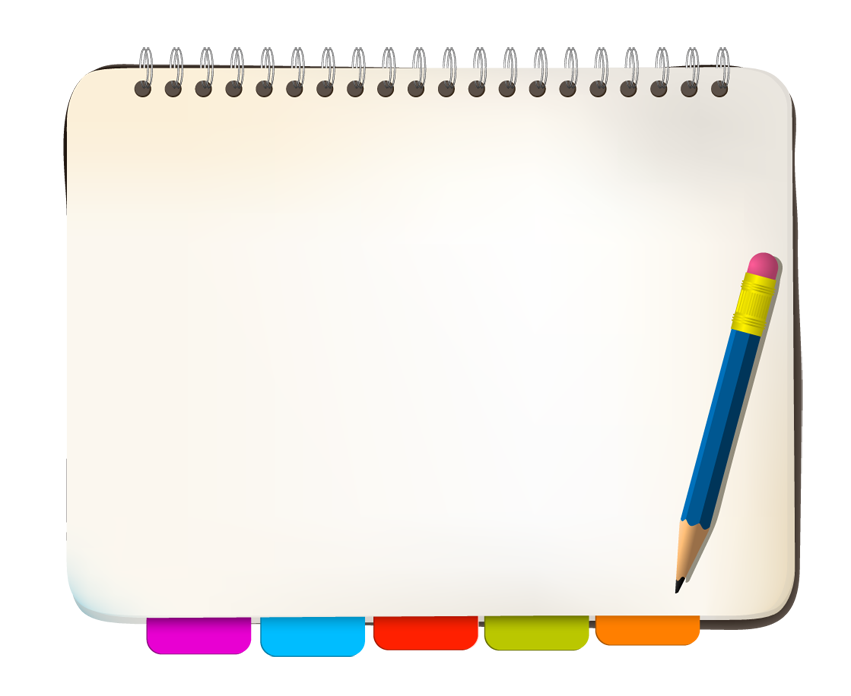 Thực hành viết
Kể lại truyền thuyết “Thánh Gióng”
[Speaker Notes: HẠNH NGUYỄN: 0975152531]
Bảng kiểm bài viết kể lại một truyện cổ tích
[Speaker Notes: HẠNH NGUYỄN: 0975152531]